1 - POLITIEKE PATRONAGE
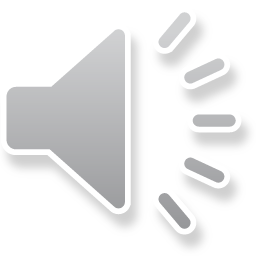 1- KARAKTERISTIEKEN VAN POLITIEKE PATRONAGE
PERSONEELSBELEID
	- Geen zicht op werkelijke hoeveelheid→ 25-35% te veel!? (Financiële Commissie → 	  	  dubbele departementen!)
	- Geen begrootte uitgaven→ jaarlijkse begrotingsoverschrijdingen wegens personeel 
	- Tegen wettelijke bepalingen → bijv. t.a.v. vacatures,vooropleiding, strafblad
	- Ernstige financieel-economische gevolgen → schuld Aruba ↑+ koopkracht↓
	- Gevolgen voor het Pensioenfonds wegens onverantwoorde promoties	 	
	- Overbodige (in)directe personeelskosten gedurende  30 jaar Status Aparte: Afl. 3-4 miljard

PRIVILEGES
	- Handel met terreinen, projecten, vergunningen → verlies van honderden miljoenen florin 	   gedurende 30 jaar Status Aparte
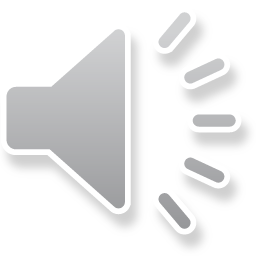